INNOVACION Y RECURSOS HÍDRICOS
GOBIERNO REGIONAL DE ANTOFAGASTA
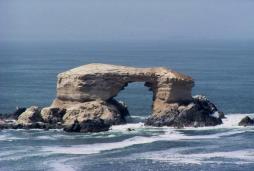 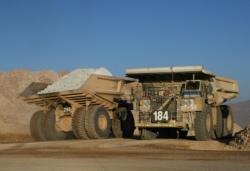 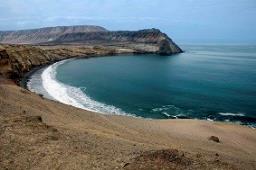 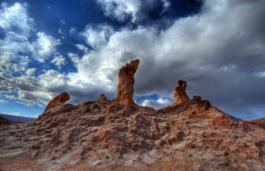 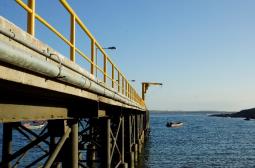 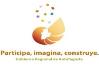 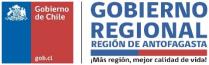 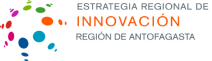 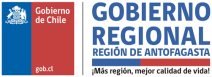 CONTEXTO
La Región de Antofagasta se encuentra en zona de extrema aridez, donde cuenta con ríos de régimen esporádico. Las cuencas presentes en el territorio son sistemas de cuencas inactivas o arreicas.
El principal Río de la Región es el Loa, la superficie de su cuenca es de 33.000 km2, constituyéndose en la más grande de Chile. Su longitud es de 440km, siendo también la más extensa del país. Sin embargo, su caudal medio anual, de 0,57 m3/seg, es el más bajo en comparación con los ríos más importantes de cada región del país.

Si bien el agua de la Región presenta problemas en su calidad para consumo humano y agrícola como resultado de la contaminación natural y antropogénica, y que poseen altos contenidos de arsénico asociados al volcanismo cuaternario altiplánico, la mayor problemática referida a este recurso radica en su escasez.

La disponibilidad de agua por habitante desde la Región metropolitana hacia el norte es de 1000m3/hab/año. Sin embargo, la Región de Antofagasta cuenta con una disponibilidad bajo los 500m3/hab/ año.
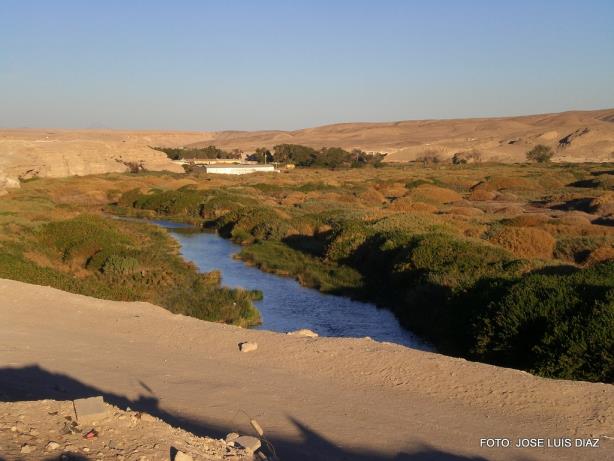 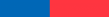 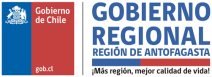 CONTEXTO
Déficit proyectado
La precipitación media alcanza los 59 mm/año, lo cual resulta muy bajo si se compara con el promedio país, de 1522mm/año.

Esta situación se vuelve aún mas compleja si se considera los factores de cambio climático y las proyecciones de demanda, donde se observa un predominio absoluto del sector minero.
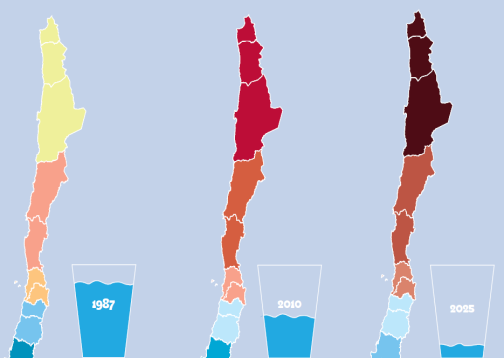 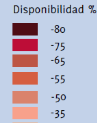 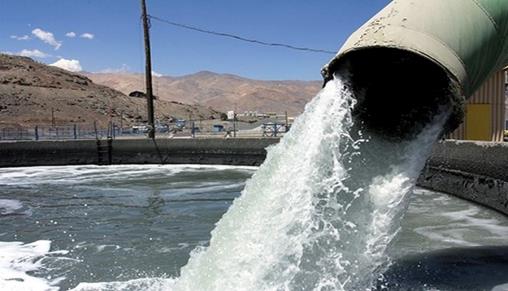 Del análisis proyectado, en el año 2010 se observa un significativo déficit desde la zona centro a la zona norte del país, y que se agrava en el año 2025 (banco mundial 2011, p.20, doc. Recursos hídricos capitulo 8).
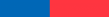 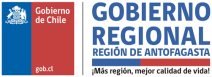 CONTEXTO
La satisfacción de la demanda se encuentra en abierto conflicto con la sustentabilidad ambiental, situación que se agudiza si se consideran las demandas futuras.
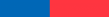 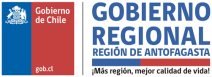 CONTEXTO
Problemáticas
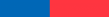 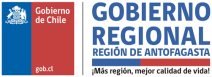 VINCULACION INTRUMENTOS PLANIFICACION
GESTION EFICIENTE DEL RECURSO HIDRICO
DESAFIO
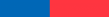 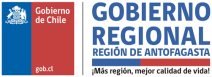 VINCULACION INTRUMENTOS PLANIFICACION
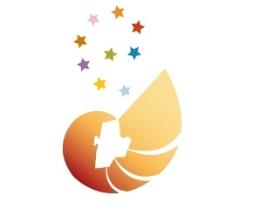 Lineamiento N°3
”Región Sustentable”
Busca asegurar la sustentabilidad ambiental y territorial a través de un sistema regional de planificación de los recursos hídricos y energéticos y de protección de la biodiversidad, acorde con el marco geográfico, socioeconómico y cultural de la región de Antofagasta”
Proteger el recurso hídrico a través de una eficiente administración, en concordancia con las condiciones regionales de extrema aridez y atendiendo a las presiones que ejercen sobre si oferta limitada y poco conocida
Posicionar a la región de Antofagasta como un centro de investigación y desarrollo de energías renovables no convencionales y de utilización de agua de mar para el consumo humano y las actividades productivas
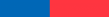 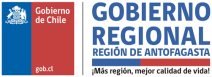 VINCULACION INTRUMENTOS PLANIFICACION
Ámbito N°4
”Innovación para la Sostenibilidad de la Economía Regional”
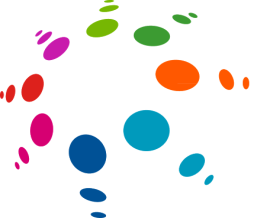 Redes de cooperación para el desarrollo innovador de ERNC y FHNC
Desarrollo conocimiento y transferencia tecnológica para PYME’S de ERNC y FHNC
Fomento, financiamiento y apoyo I+D+i para ERNC y FHNC
Plan cooperación estratégica multiactores
Redes plataformas, consorcio, sistema de parques tecnológicos del Desierto de Atacama
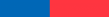 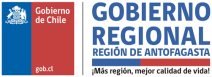 INVERSION ULTIMOS TRES AÑOS
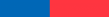 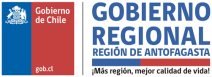 INVERSION ULTIMOS TRES AÑOS
Año
2015
Año 
2014
Año 
2013
Aumento/disminución respecto del año anterior

>Año 2014: -20,8%
>Año 2015:   75%
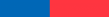 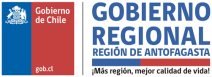 LOCALIZACION
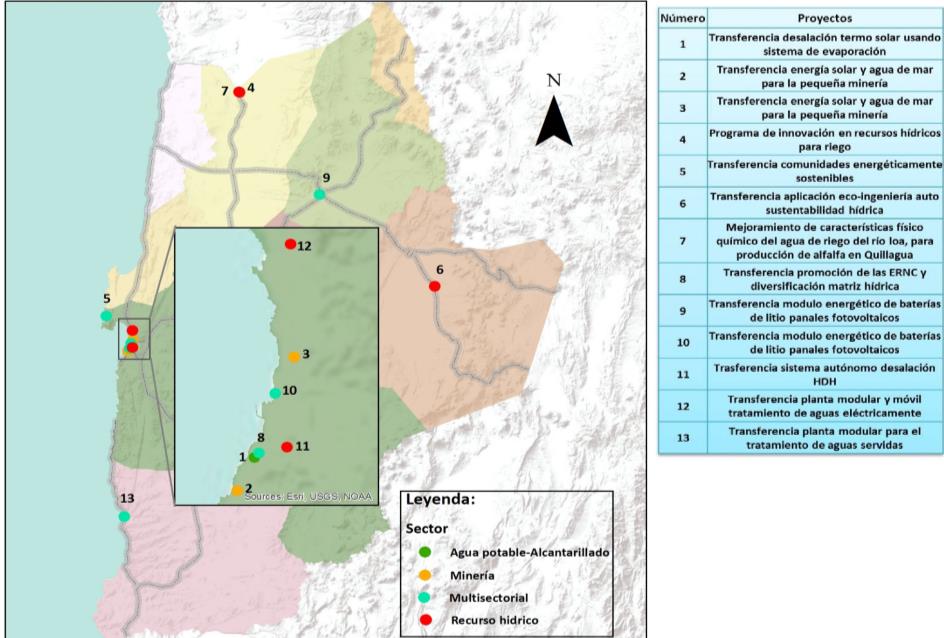 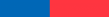 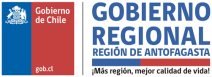 RESULTADOS
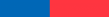 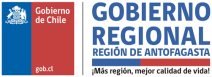 RESULTADOS
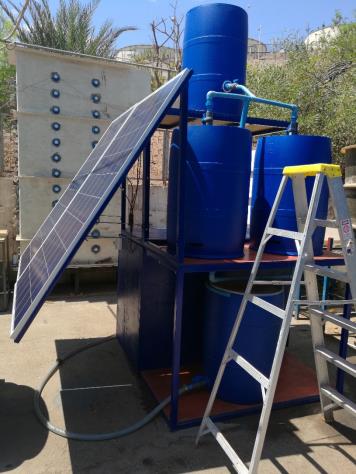 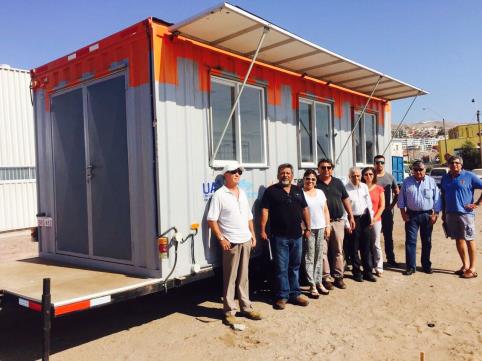 Proyecto Transferencia Energía Solar Y Agua De Mar Para La Pequeña Minería
Beneficiarios: 100 habitantes 
Localización: Antofagasta
Proyecto Transferencia Aplicación Eco-ingeniería Autosustentabilidad Hídrica
Beneficiarios: 100 habitantes 
Localización: Toconao, San Pedro de Atacama
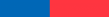 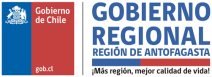 RESULTADOS
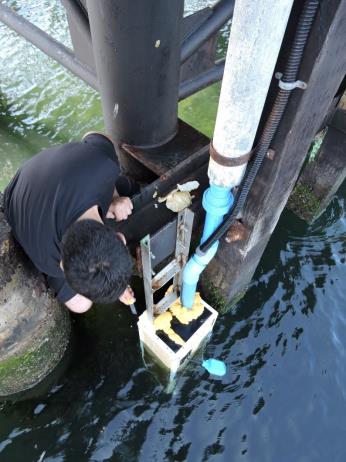 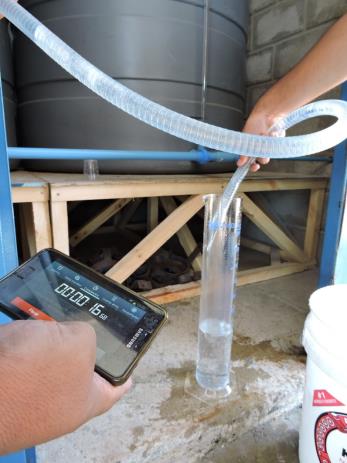 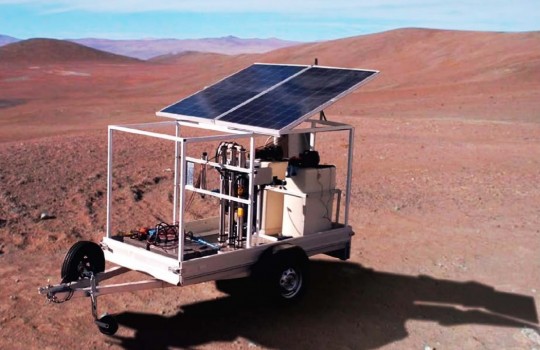 Proyecto Transferencia planta modular y móvil tratamiento de aguas eléctricamente sostenible
Beneficiarios:  134 habitantes 
Localización: Antofagasta
Proyecto transferencia comunidades energéticamente sostenibles 
Beneficiarios: 100 habitantes 
Localización: Caleta Constitución de la Comuna de Antofagasta
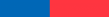 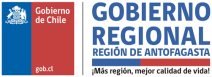 SISTEMA REGIONAL DE INNOVACION
Deficiencias
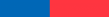 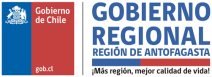 DESAFÍOS
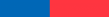 DIVISON DE PLANIFICACION Y DESARROLLO REGIONAL
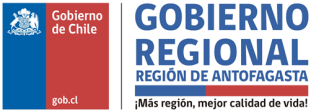 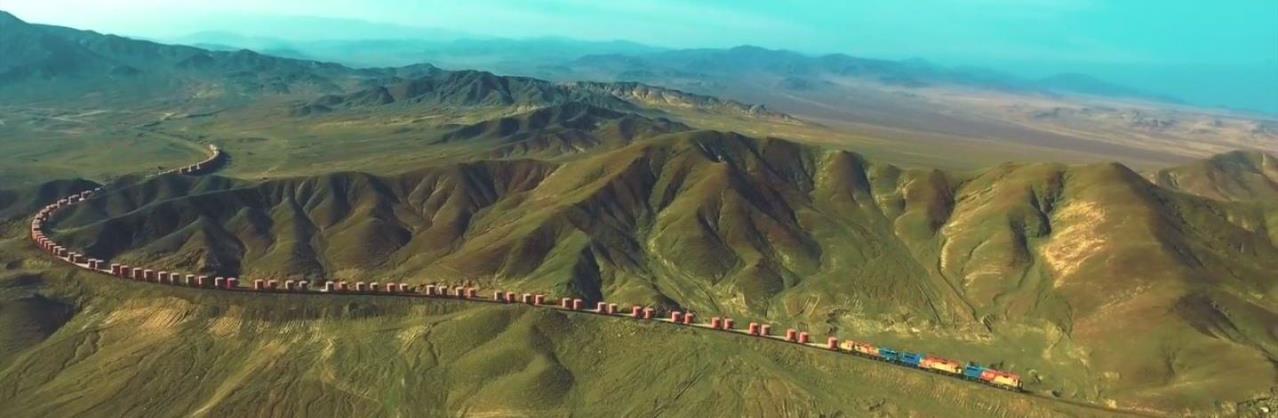 GRACIAS